Евангельские притчи в русской живописи
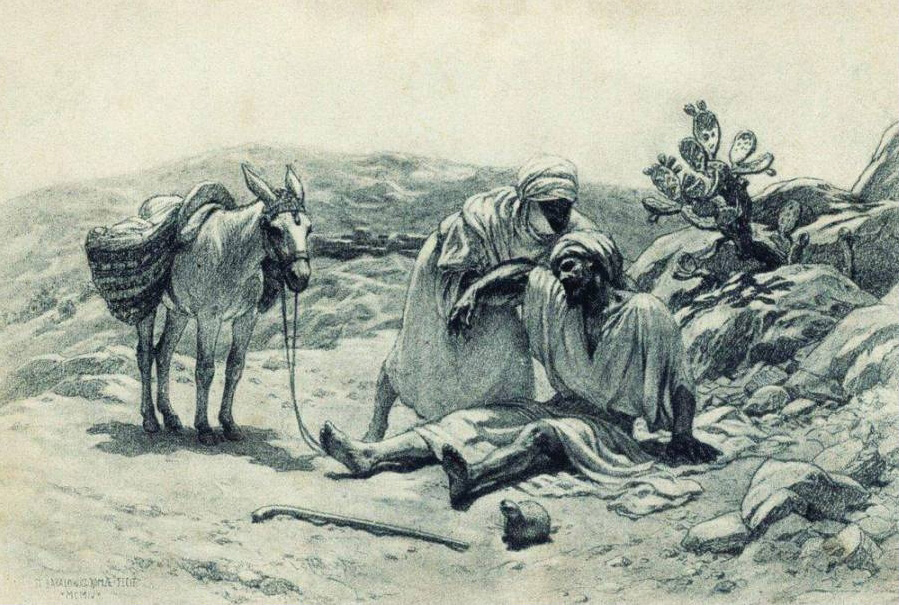 Добрый самарянин. Степан Владиславович Бакалович (1857-1947 гг.)
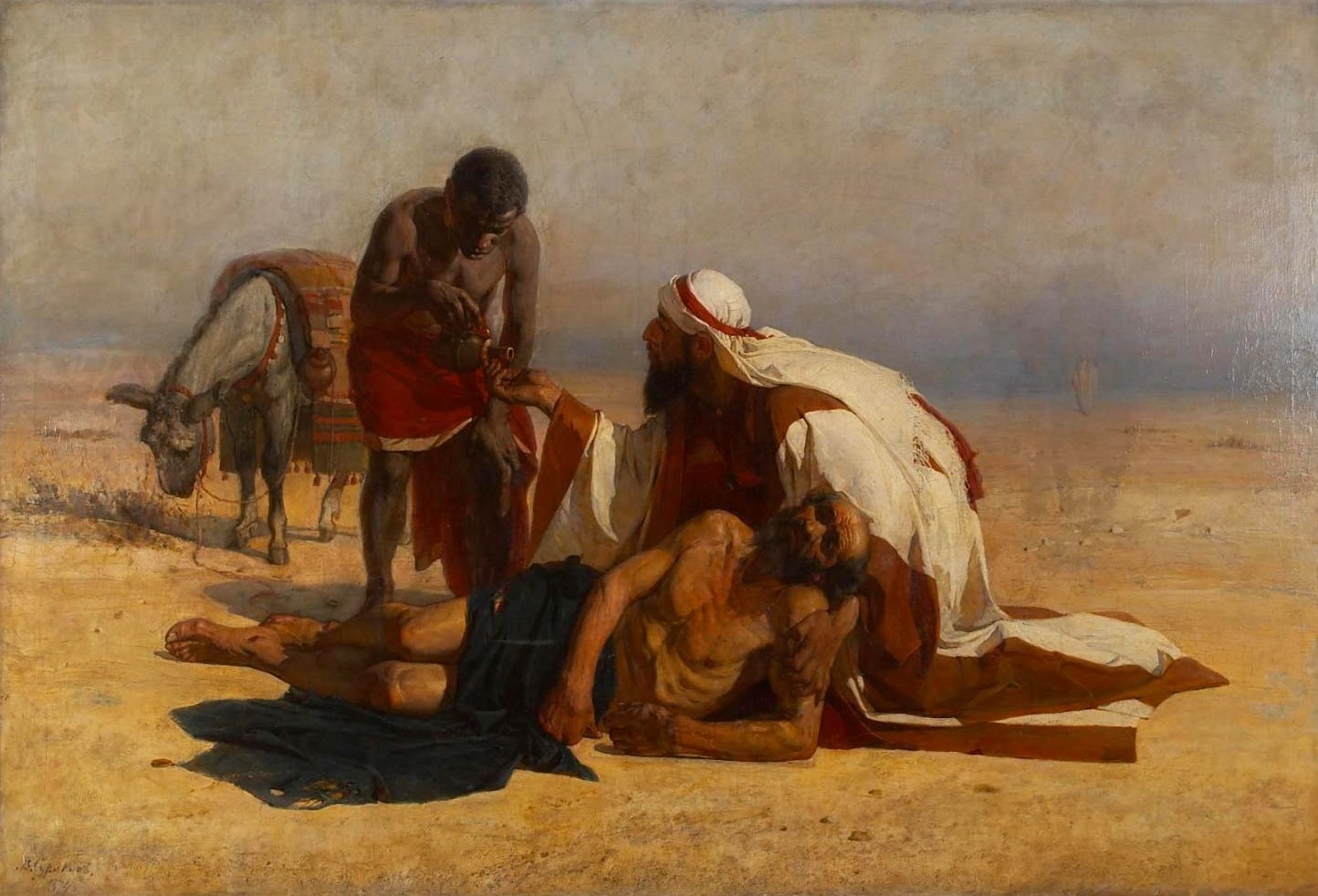 Милосердный самарянин. Василий Иванович Суриков (1848-1916 гг.). 1874 г. 
Художественный музей имени В. И. Сурикова, Красноярск
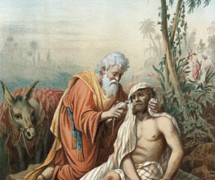 Милосердный самарянин. Валериан Степанович  Крюков
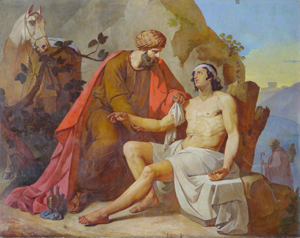 Притча о милосердном самарянинеВасилий Кондратьевич Сазонов (1789-1870). 1843–1854 гг.Масляная живопись по сухой штукатурке.Роспись аттика юго-восточной части Исаакиевского собора
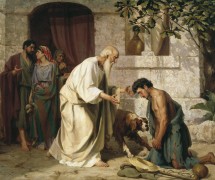 Блудный сын. Н. Лосев. 1882 г. 1882. Национальный художественный музей Республики Беларусь
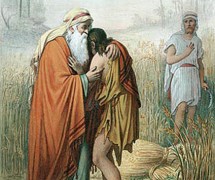 Притча о блудном сыне. Валериан Степанович Крюков
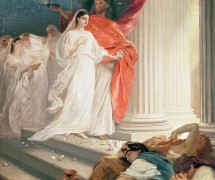 Притча о мудрых и неразумных девах.
 Эрнест Карлович Липгарт. 1886 г. Государственная Третьяковская галерея, Москва.
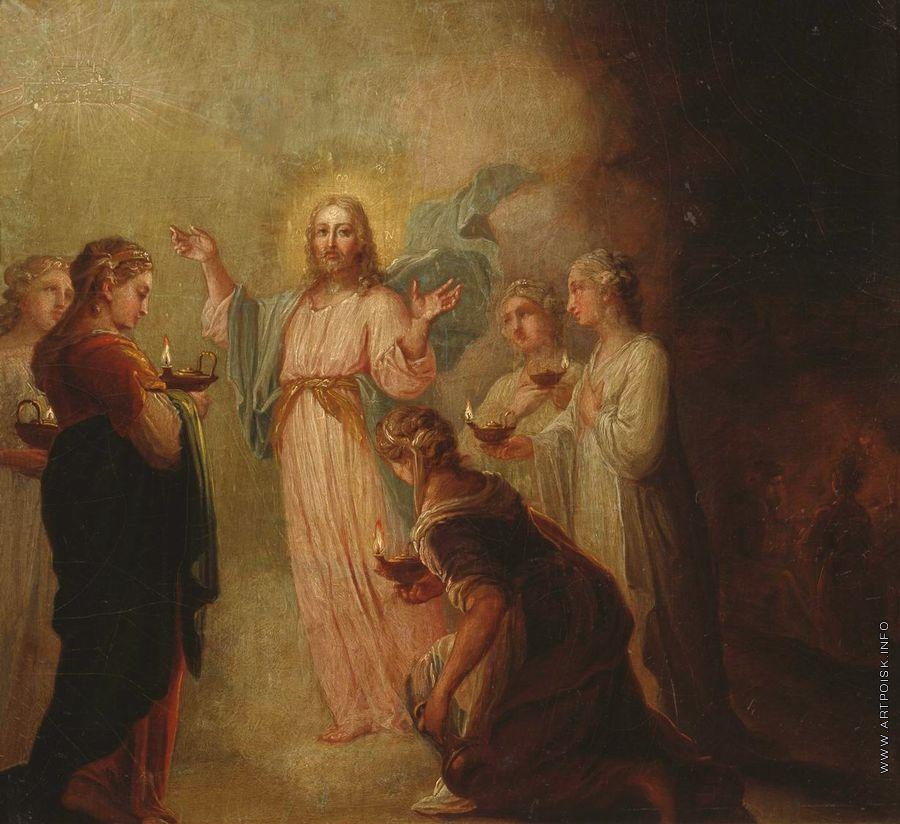 Притча о девах. Владимир Лукич Боровиковский (1757 -1825 гг.)
Тверская областная картинная галерея
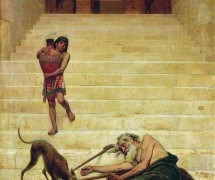 Притча о Лазаре. Федор Андреевич  Бронников. 1886 г. Тверская областная картинная галлерея
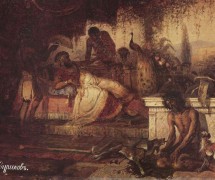 Богач и Лазарь. Василий Иванович Суриков. 
1873 г. Государственный Русский музей, СПб
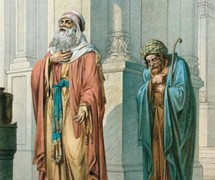 Мытарь и фарисей. Валериан Степанович Крюков
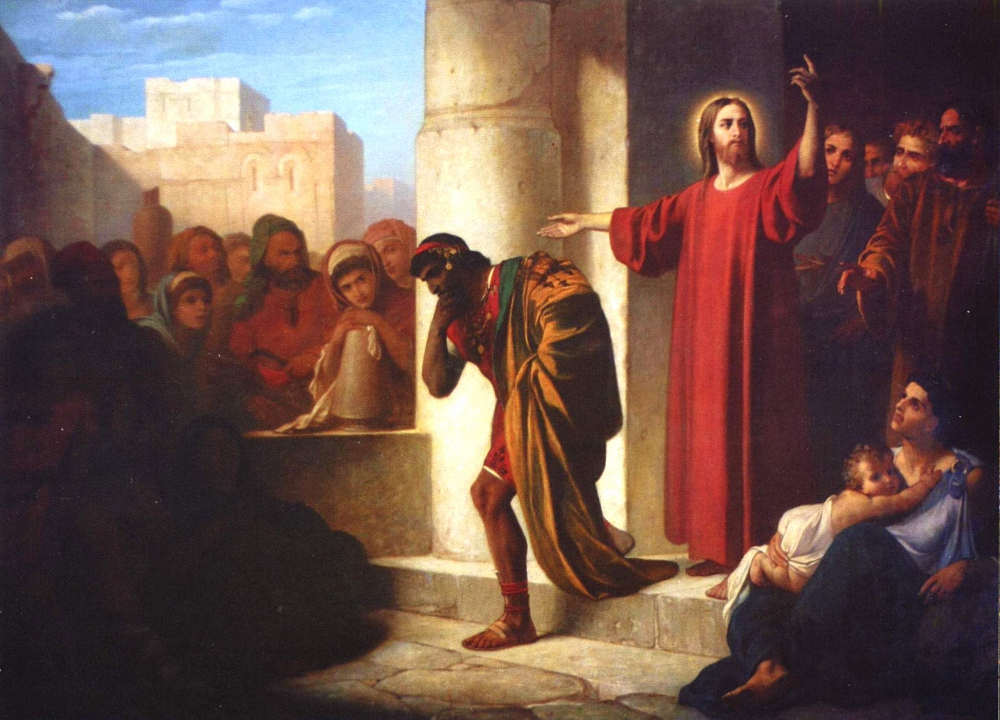 Христос и богатый юноша. Федор Петрович Чумаков 1866-1867 гг.
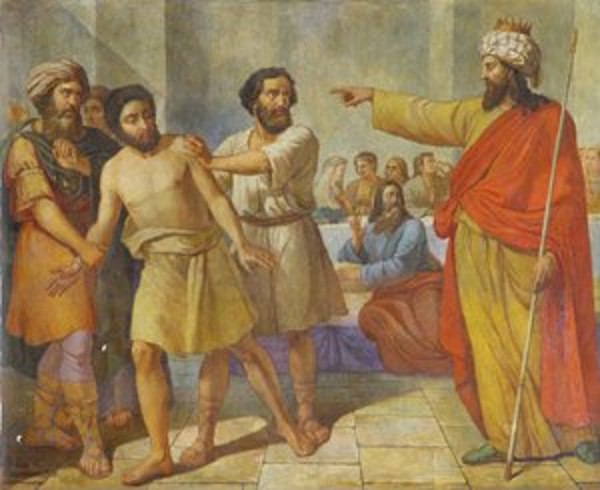 Притча о званых на брачный пир.А. П. Никитин. 1848 г.Масляная живопись по сухой штукатурке. 355×470 смРоспись аттика в северо-восточной части Исаакиевского собора.